Støtteordninger
Ved sosionom 2023
(oppdatert 24.11.23 – Tarje Aslesen)
En videoinnspilling av en tilsvarende undervisning finner du her ved å skanne QR koden:
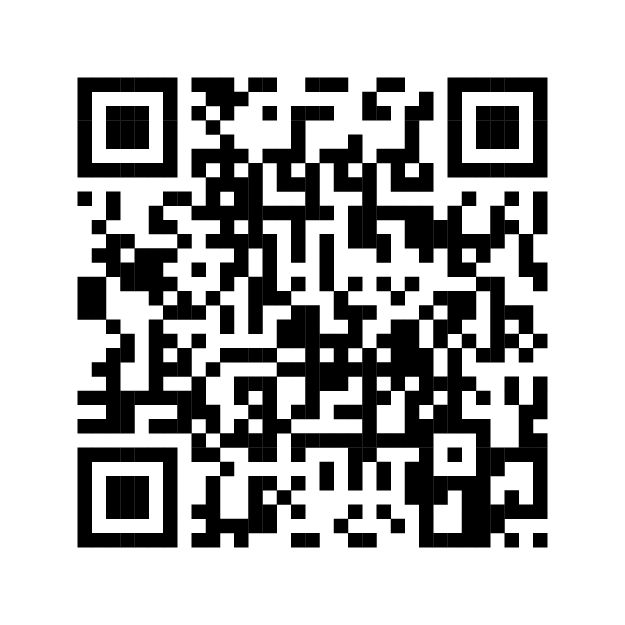 Sosiale forhold
Økonomi og Inntektssikring
Arbeid
Transport
Bolig
Offentlige tjenester
Økonomi
Arbeid
Grunn- og hjelpestønad
Arbeidsrettede tiltak
Sykepenger
Tilrettelegging
AAP
IA
Yrkesskade
Uføretrygd
Praksisplass
Lønnstilskudd
Egenandel
Forsikring
Bolig
Transport
Tilskudd til tilpasning
Parkeringstillatelse
Omsorgsbolig
Bil
Startlån/tilskudd
TT-kort
Pasientreiser
Kommunalbolig
Bistand
Ledsagerbevis
IP
Støttekontakt
Omsorgslønn
BPA
Psykisk helsetjeneste
Hjemmetjenester
Nyttige linker
https://helsenorge.no/   https://www.xxx.kommune.no/   https://nav.no
https://helfo.no/ https://husbanken.no/
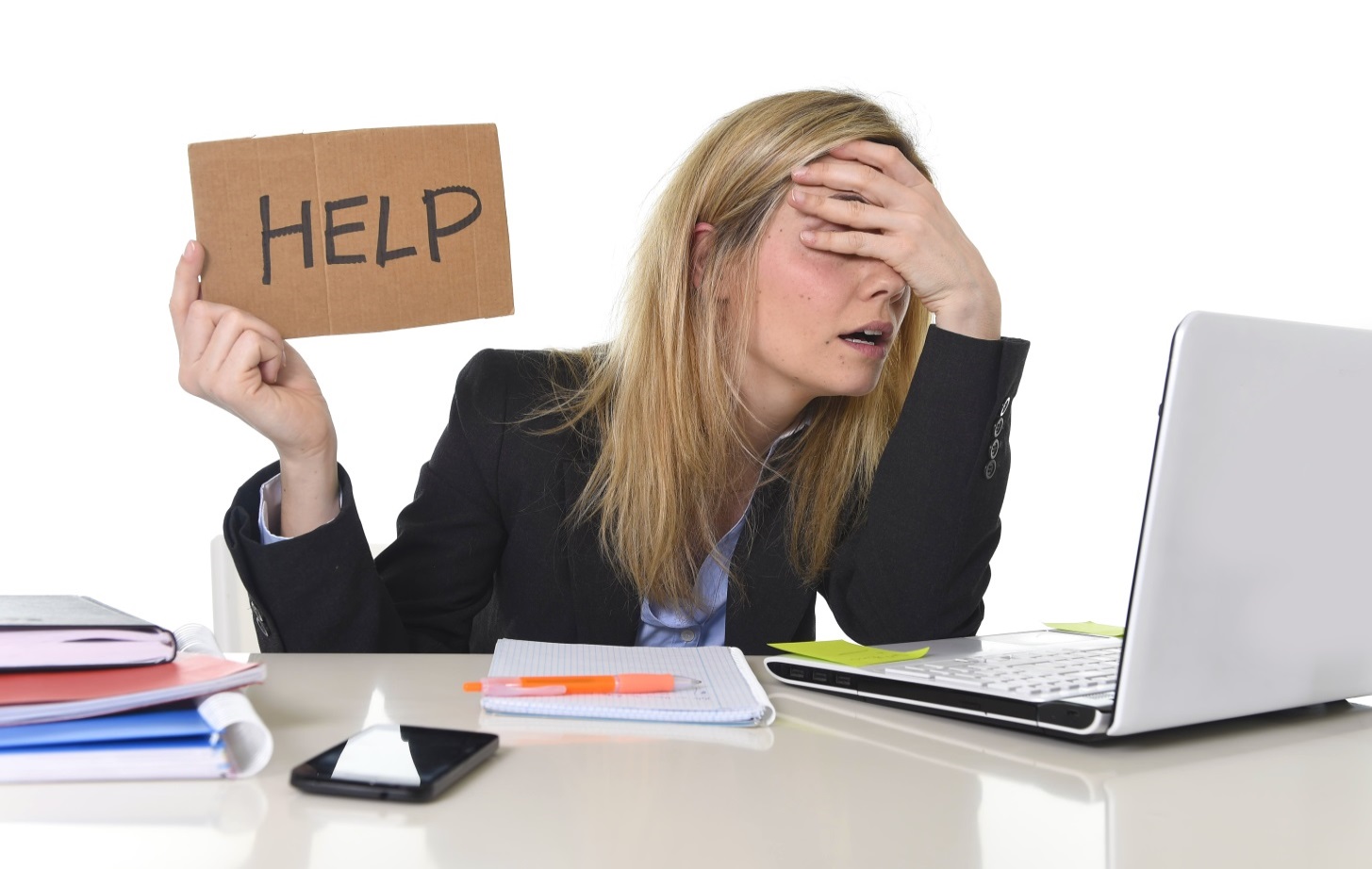 STUDIER
Muligheter i Lånekassen: 

TilleggsstipendHvis du har nedsatt funksjonsevne og derfor ikke kan jobbe ved siden av studiene
Lån og stipend om sommerenKan du ikke ha sommerjobb fordi du har nedsatt funksjonsevne, kan du få stipend og lån i tolv måneder.
Forsinket på grunn av nedsatt funksjonsevne: Hvis læringsmiljøet eller studiesituasjonen ikke er tilpasset den nedsatte funksjonsevnen din, kan du i noen tilfeller få basislånet som stipend mens du tar igjen forsinkelsen.
Sykestipend Hvis du blir syk i mer enn to uker mens du studerer, kan du få sykestipend.
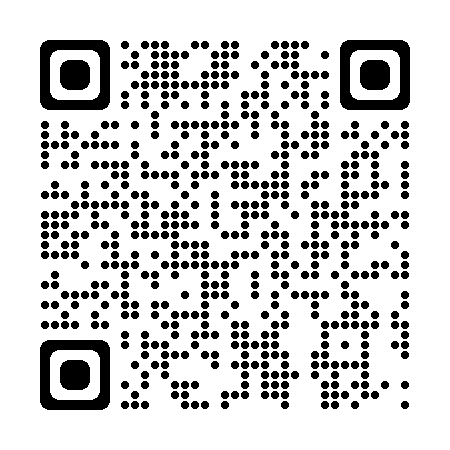 Lånekassen -Nedsatt funksjonsevne
STUDIER-Inkluderende studieliv
Rett til tilpasninger i studiesammenheng. Tilpasninger kan være:
Lengre tid på gjennomføring av studiet
Lengre tid på eksamen
Hvilerom og/eller egen tilpasset lesesal
Mentor
Lest inn pensum som lydbok (dysleksi, blind, annet )
Lese- og skriveassistent(mentor)
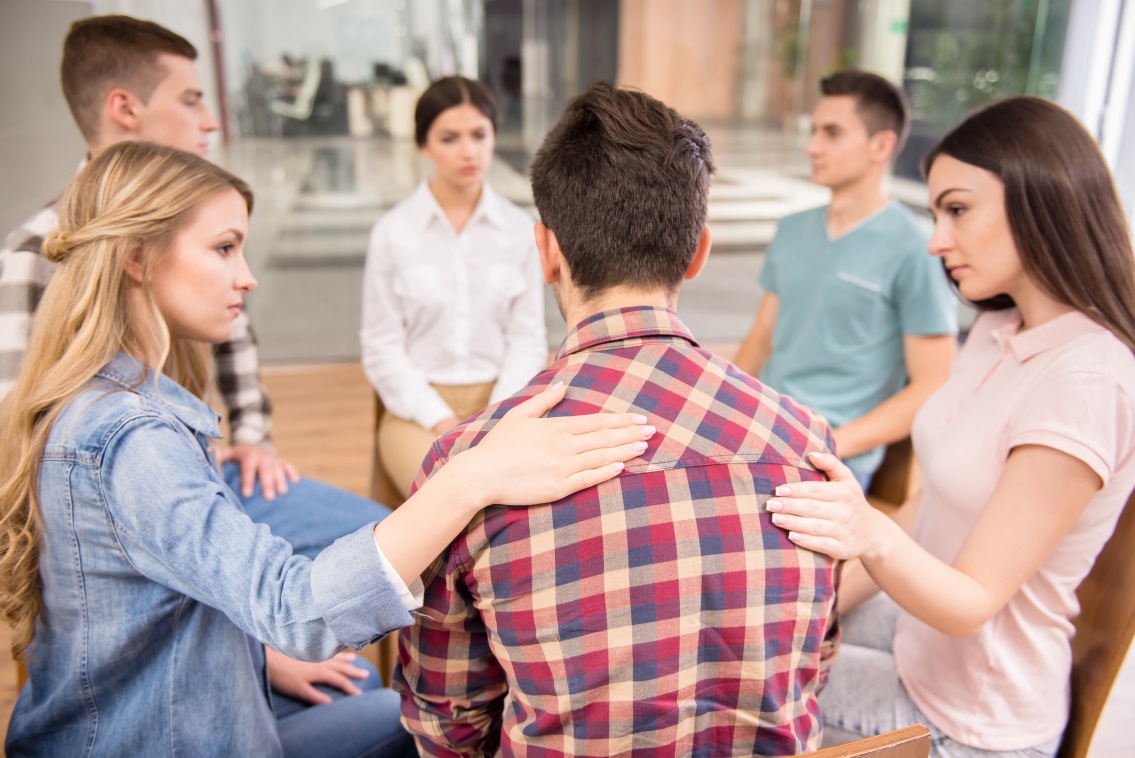 Grunnbeløp i Folketrygden 2023 (1.mai 2023)
Totalt 6 satser og reguleres årlig

1 G 	kr.   118 620 
6 G 	kr.   711 720

Justeres hver år – vanligvis i mai.
«G» brukes som forkortelse for grunnbeløpet i folketrygden, og er en helt sentral størrelse i trygdesystemet. En rekke trygdeytelser er knyttet til G, men også forsikringsytelser samt beløp og beløpsgrenser i skattereglene er knyttet direkte til grunnbeløpet.
SYKEPENGER – Økonomi
Må ha vært i arbeid minst 4 uker og ha tjent minst en halv G
Inntil 52 uker 
Maks 6G 
Kan få gradert sykemelding ned til 20%
Avventende sykemelding
Enkeltstående behandlingsdager
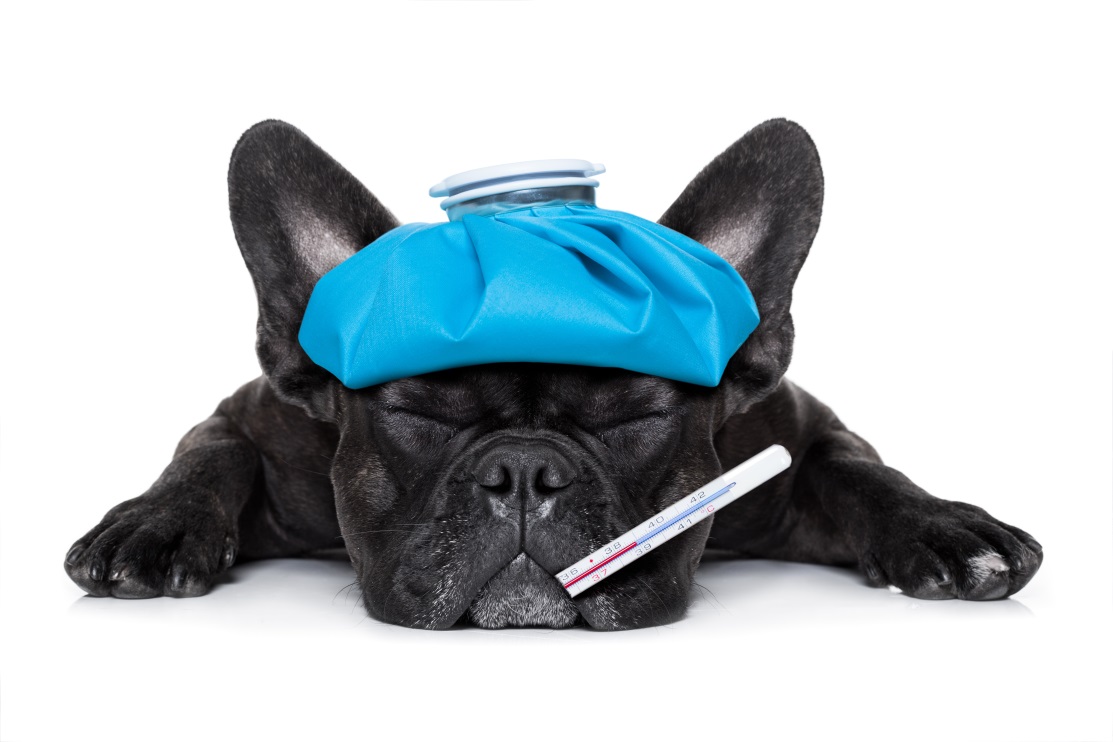 ARBEID-Inkluderende arbeidsliv ved sykdom
Dialogmøter med NAV
Arbeidsutprøving på egen arbeidsplass/utenfor
Arbeidsgiverplikt/tilretteleggingsplikt
Økonomiske virkemidler: lønnstilskudd, inkluderingstilskudd, unntak fra arbeidsgiverperioden ved langvarig sykdom (økt egenmeldinger)
NAV hjelpemiddelsentral
Fysiske hjelpemidler og/eller ombygning 
Mentor 
Trainee program 
Funksjonsassistent
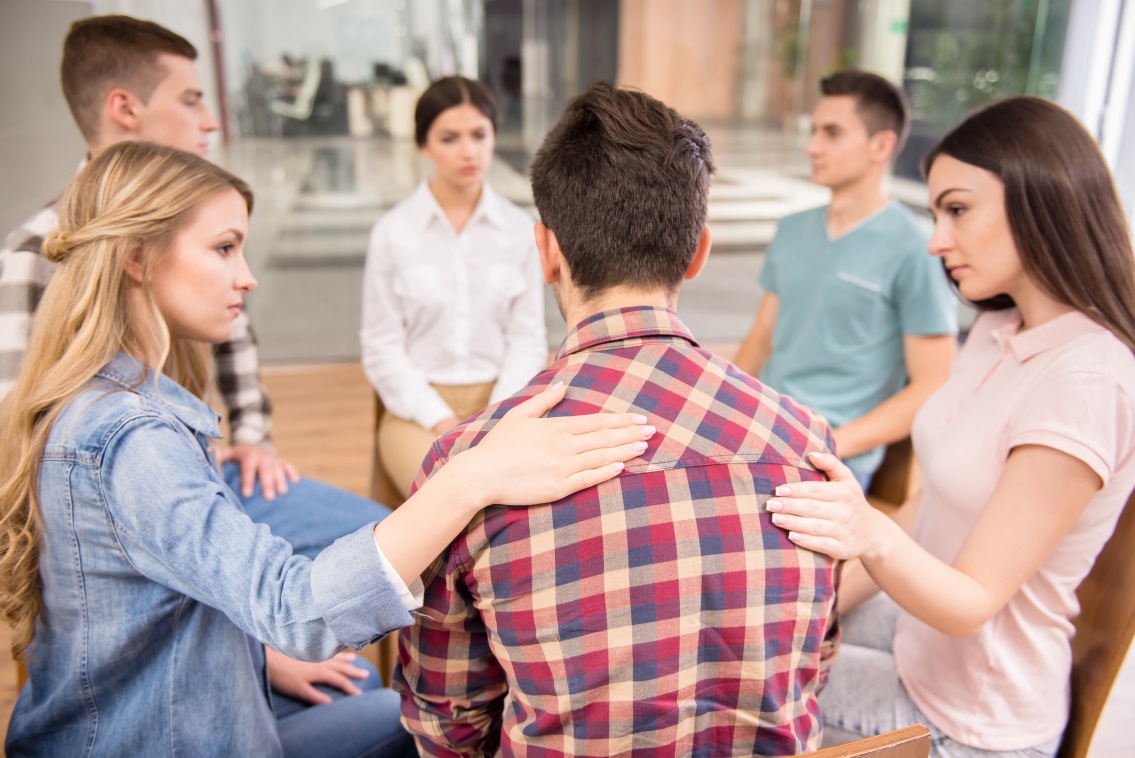 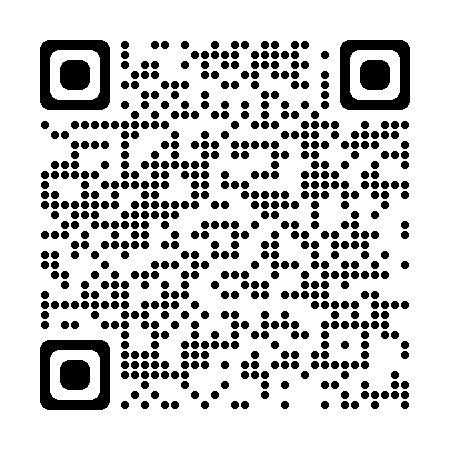 Arbeidstilsynet – Tilrettelegging av arbeidet
ARBEIDSAVKLARINGSPENGER – økonomi
Arbeidsevnen må være nedsatt med minimum 50%Ved godkjent yrkesskade – 30%
Utgjør 66% av sykepengegrunnlaget inntill 6G. 
Gis inntil 3 år, kan forlenges inntil 2 år. 
Aktivitetsplan 
Krav om behandling/rehabilitering og/eller arbeidsrettet tiltak med utsikt til bedring
Meldekort hver 14. dag
Uføreytelse fra tjenestepensjonsordning
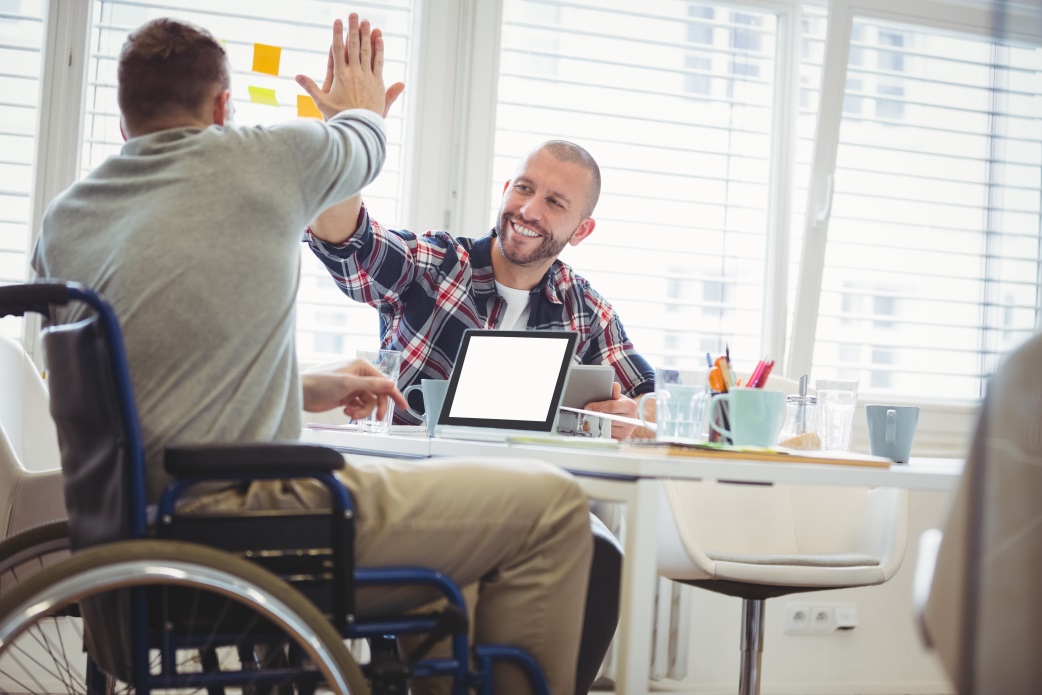 ARBEID- mulige tiltak i regi av NAV for å komme i arbeid
Avklaringstiltak: 
Arbeidsutprøving/arbeidstrening 
Kartlegging
Råd- og veiledning 
Oppfølgingstiltak 
Arbeidsutprøving og tilrettelegging  
Arbeidsrettet rehabilitering/helsetilbud
Lønnstilskudd - midlertidig eller varig
Karriereveileder, jobbspesialist 
Kvalifisering/skolering/omskolering
Tilrettelagt arbeid
Funksjonsassistent, mentor
Reisetilskudd
Arbeid og utdanningsreiser
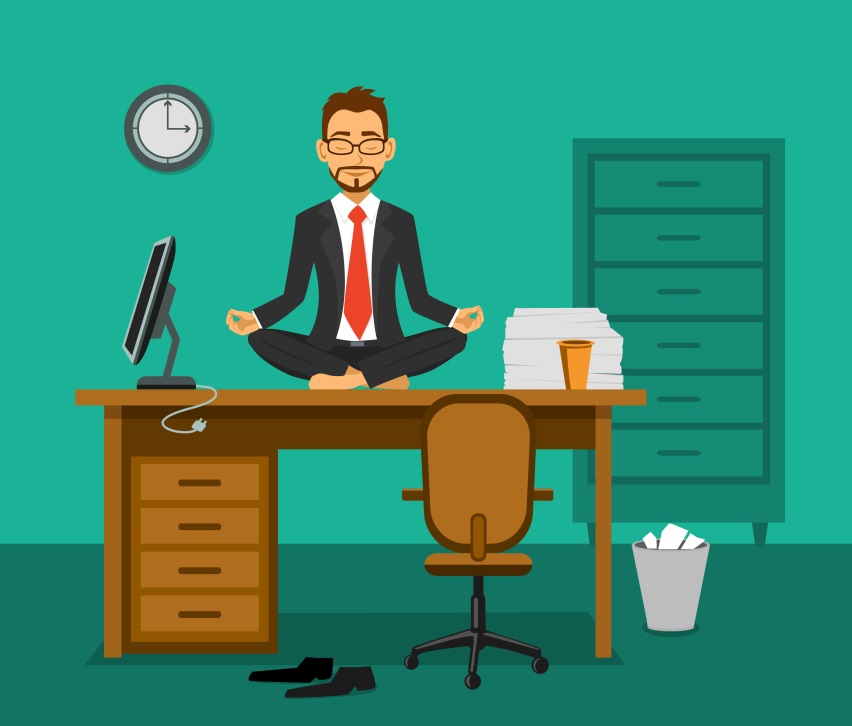 UFØRETRYGD - økonomi
Når nødvendig og hensiktsmessig behandling og arbeidsutprøving ikke fører frem. 
Inntektsevnen er nedsatt med minst 50% som følge av sykdom eller skade Ved AAP på søknadstidspunktet må inntektsevnen være nedsatt med minst 40%. Ved godkjent yrkesskade/sykdom er det tilstrekkelig med 30% varig nedsatt. 
Utbetalt 66% av gjennomsnittsinntekten beste 3 av 5 år før du ble syk
Kan tjene opp til 0,4G ved siden avVed gradert uføretrygd er det individuelt fastsatt inntektsgrense  
Unge uføre (Alvorlig og varig sykdom før 26 år med minst 50%, og klart dokumentert )
Mulig å få slettet hele eller deler av studielånet
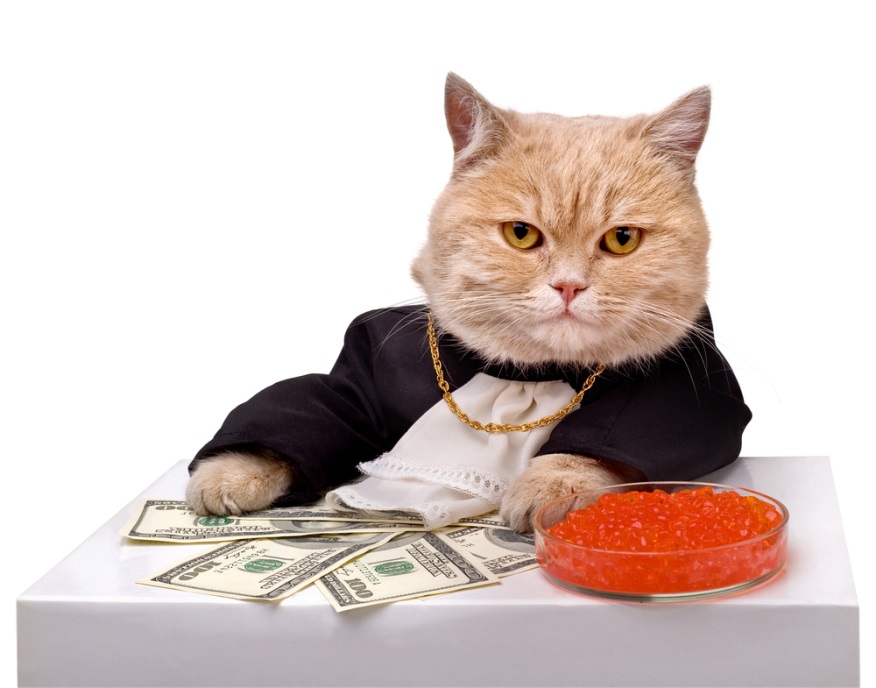 ØKONOMIForsikring og erstatning
Trafikk- og yrkesskader

Fritidsulykker

Pasientskader – Norsk pasientskadeerstatning

Voldsoffererstatning

Tjenestepensjoner
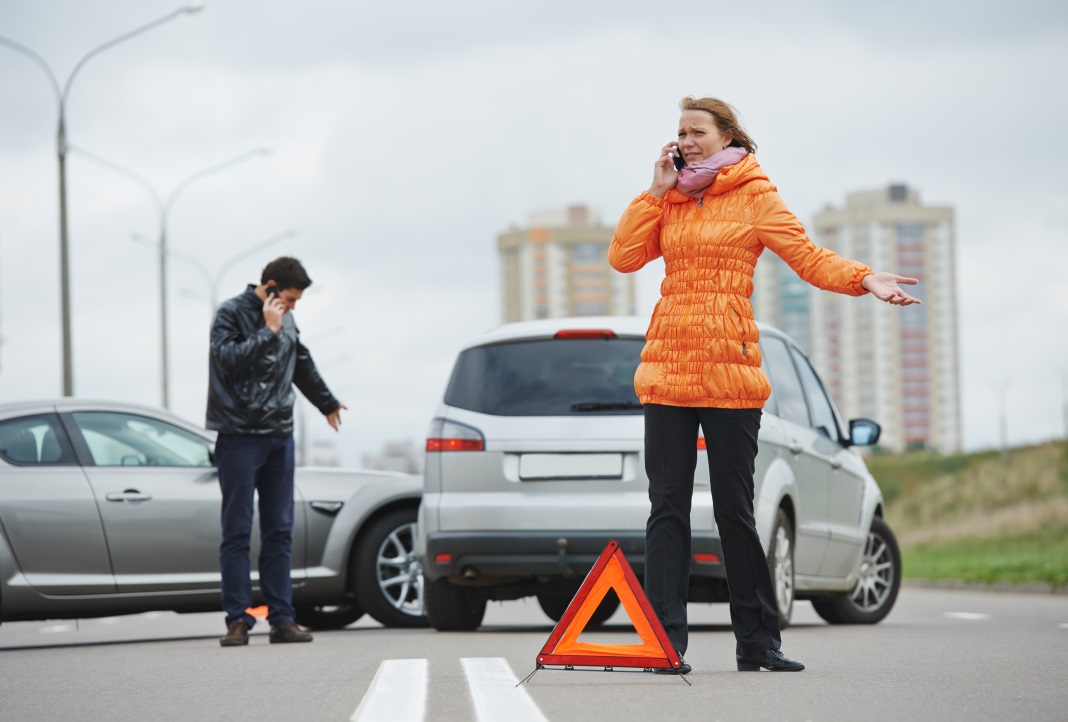 GRUNNSTØNAD – økonomi
Kan søkes hvis en har store og
nødvendige ekstrautgifter i
forbindelse med varig sykdom
eller skade. 

Drift av tekniske hjelpemidler 
Transport – herunder drift av bil
Førerhund
Fordyret kosthold med spesialdiett pga. allergi eller sykdom 
Slitasje av klær/ fottøy og sengetøy
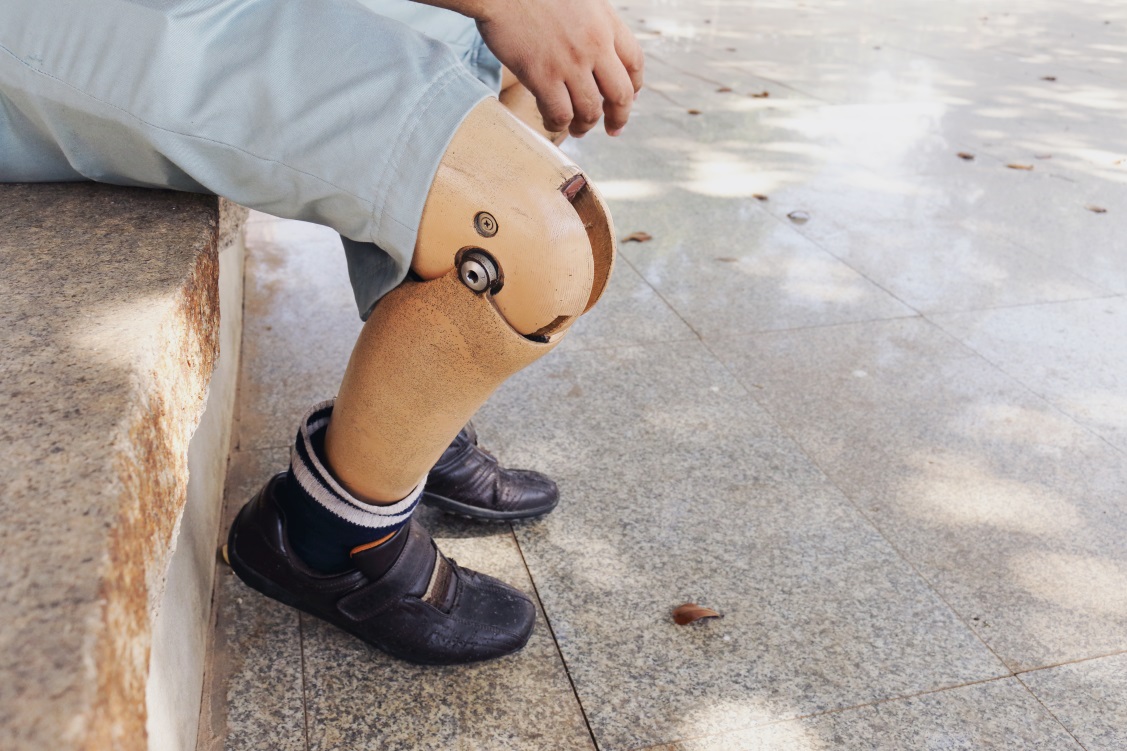 HJELPESTØNAD – økonomi
Hvis du trenger langvarig, privat pleie og tilsyn på grunn av en sykdom, skade eller medfødt funksjonshemning, kan du ha rett til hjelpestønad.

Barn under 18 kan få forhøyet hjelpestønad, gis i tre satser avhengig av pleiebehovet

Stønaden er skattefri
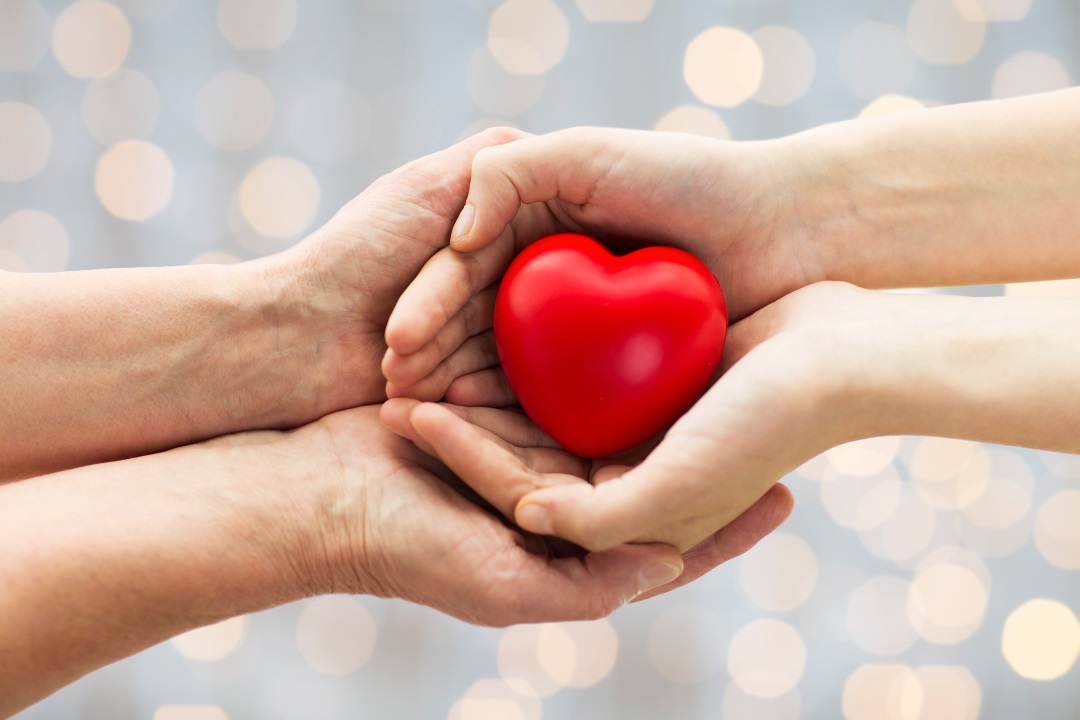 BISTAND fra kommunen.
Brukerstyrt personlig assistanse (BPA) eller tradisjonelle hjemmetjenester
Avlastning
Praktisk bistand og hjemmesykepleie 
Omsorgstønad (Omsorgslønn)
Individuell plan (IP), koordinator og ansvarsgruppe
Støttekontakt / aktivitetskontakt
Verge fra Fylkesmannen eller frivillig forvaltning fra Nav (økonomisk )
Psykisk helsehjelp
Ledsagerbevis
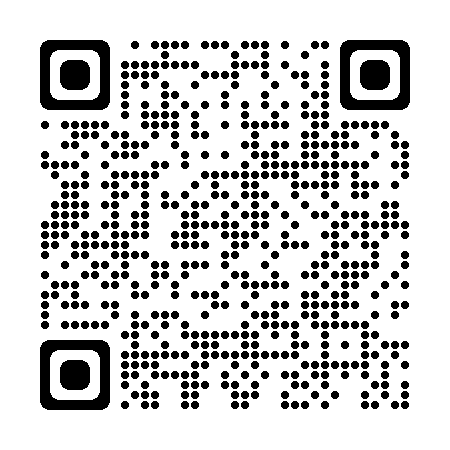 BPA vs.Hjemmetjenesten
Andre økonomiske stønader
Omsorgsstønad (Kommune)

Pleiepenger (NAV)

Opplæringspenger (NAV)

Supplerende sosialhjelp (NAV- Kommune) i tillegg til uføretrygd eller AAP (behovsprøvd)

Gjeldsrådgiver / økonomisk rådgiver (Kommunen/Nav)

Kvalifiseringsprogram (Kommune)

Legater/stiftelser (www.legathåndboken.no) 

Bostøtte (Husbanken i kommunen)
ØKONOMI-egenandeler frikort
Fra 1. januar 2021 er det ett felles egenandelstak for alle tjenester som utløser godkjente egenandeler. 

Egenandelstak 3040 kr (01.2023) 

Egenandel fra behandling hos lege, fysioterapeut, psykolog, poliklinikk, laboratorium og røntgeninstitutt, legemidler på blå resept, enkelte tannbehandlinger, enkelte rehabiliteringsopphold og enkelte behandlingsreiser til utlandet. 

www.helsenorge.no eller 800HELSE (800 43 573)
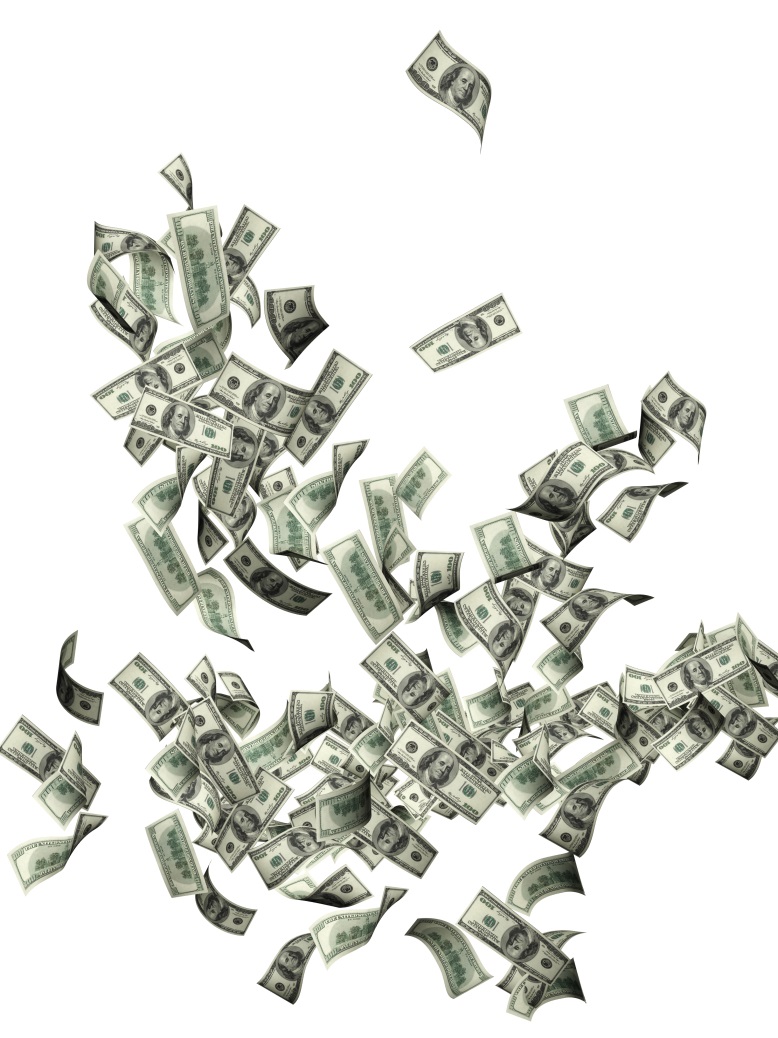 TRANSPORT
STØNAD TIL BIL

Gruppe 1 bil – tilskudd til bil til arbeid/utdanning.
Behovsprøvet. Gis ikke tilskudd ved inntekt over 6G. Fullt tilskudd kr. 157034

Gruppe 2 bil- tilskudd til spesialtilpasset kassebil
Må være behov for å kjøre rullestol inn i bilen m heis/rampe
Behovsprøving.  Maks egenandel kr. 150.000 , resten er et rente- og avdragsfritt lån.
Stønad til spesialutstyr/tilpasning av bil
       ikke behovsprøvd.	

Søknad om utstyr/ tilpasninger
Tilskudd til nødvendig kjøreopplæring
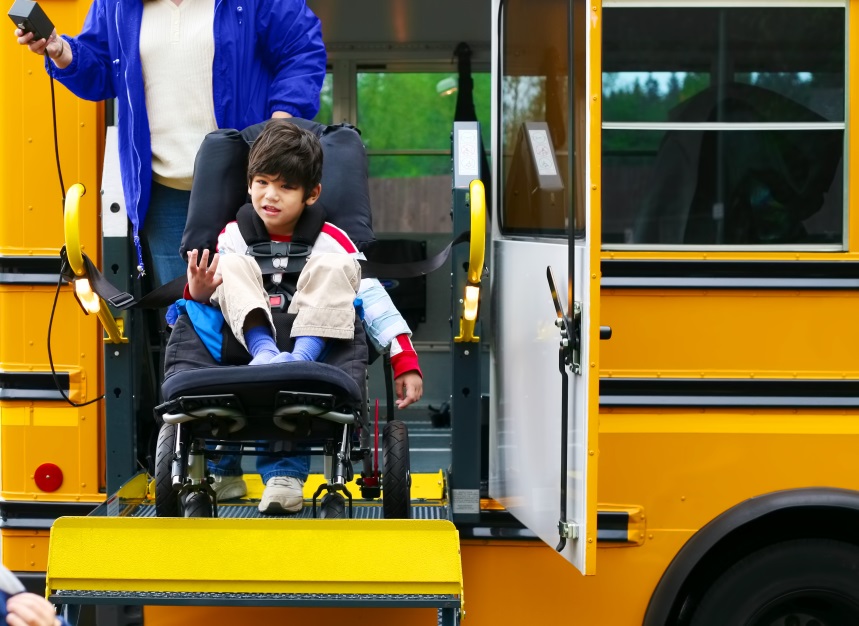 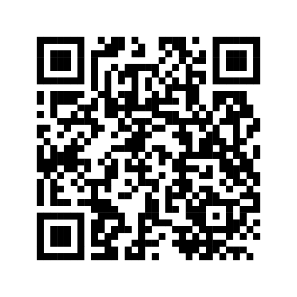 Transport
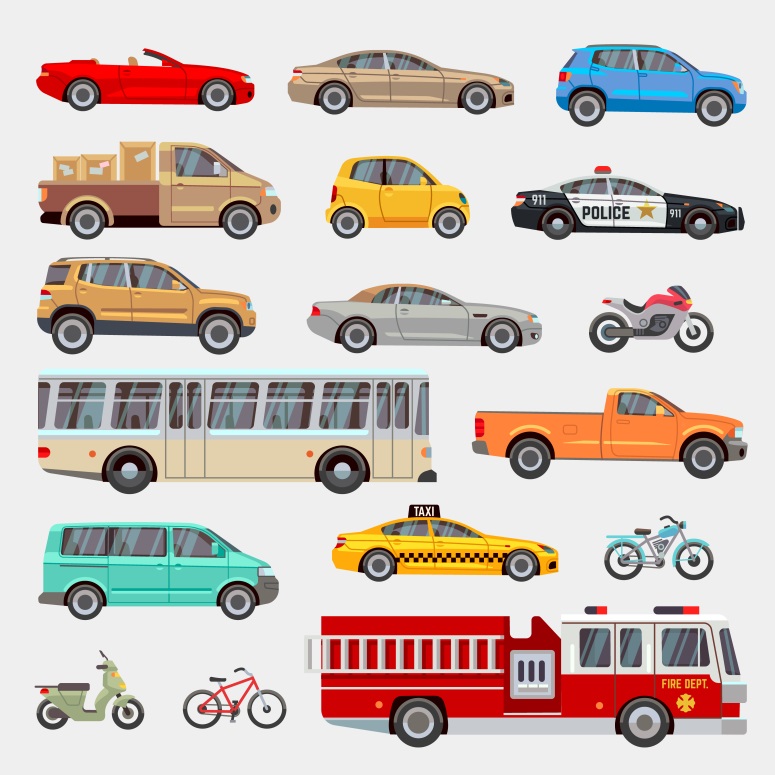 TT-kort til fritidsreiser

Pasientreiser ved behandling

Særskilt parkeringstillatelse for forflytningshemmede
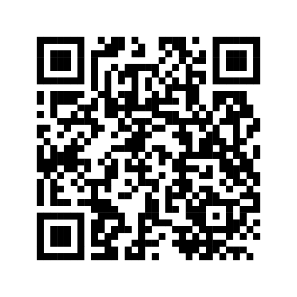 Bolig
Kommunal leiebolig
Omsorgsbolig med og uten bemanning
Husbanken www.husbanken.no 
Tilskudd til tilpasning
Prosjekteringstilskudd
Startlån/tilskudd til kjøp av bolig 
Bostøtte

Kalkulator: www.husbanken.no
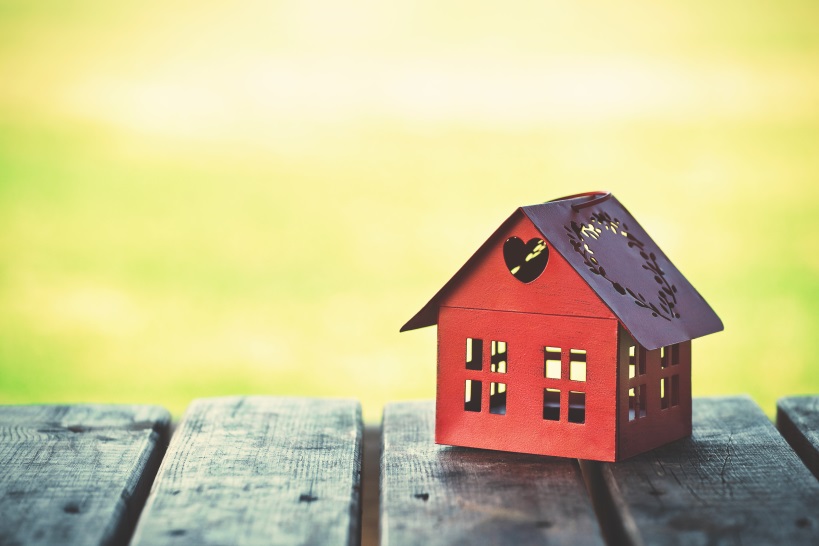 Hvis man ikke er fornøyd?
Klagerett på alle enkeltvedtak. 
    
Klageinstans fremgår av vedtaket ( Nav klage- og anke, Fylkesmannen, kommunen)
Helse- og sosialombudet (om du bor i Oslo)
Bruker- og pasientombudet 
Forskjellige interesseorganisasjoner
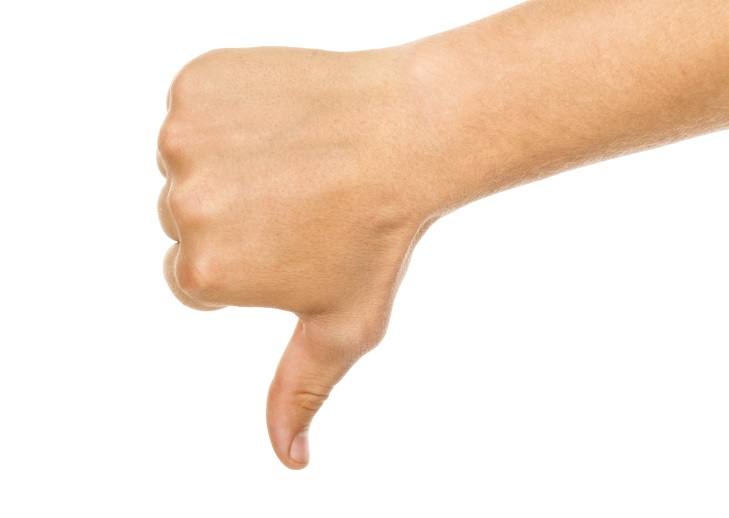 Likestilling – og Diskriminieringsombudet.http://www.ldo.no
Alternative støttespillere
Jussbuss, JURK, Fri rettshjelp

Advokatbistand gjennom ens egen forsikring (ta kontakt selv)

Personskadeforbundet, som formidler advokatbistand og hjelper til i forsikringssaker

Internett er en god kilde til informasjon 

		Hjemkommunenes hjemmesider – www.xxx.no
www.norge.no
www.nav.no
www.rundskriv.trygdeetaten.no
www.Lovdata.no
Aktuelle interesseorganisasjoner
www.ffo.no  

(Rettighetssenteret ved   Funksjonshemmedes Fellesorganisasjon)

www.nhf.no 

(Norges Handikapforbund)

www.uloba.no 

(ULOBA)

www.personskadeforbundet.no

(Personskadeforbundet LTN)

www.hjerneslag.org 

(Landsforeningen for slagrammede LFS)

www.ungefunksjonshemmede.no

(Om studiestøtte for  studenter med funksjonsnedsettelse)

www.lars.no
 
(Landsforeningen for ryggmargsskadde)